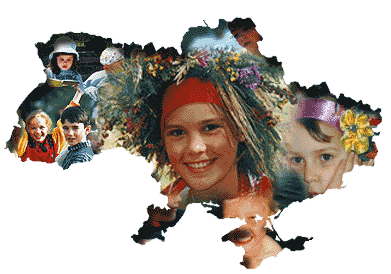 Рідна мова чиста, як роса(інформаційно-пізнавальна година до Дня української писемності й мови,зустріч з Тернопільською поетесою Дарією Чубатою)Старший вчитель української мови та літератури Радзіх С.Д.,учні 9д кл., 10 кл.
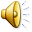 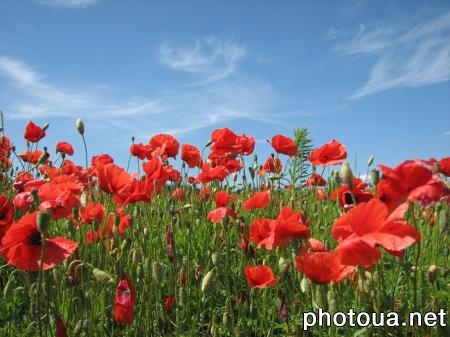 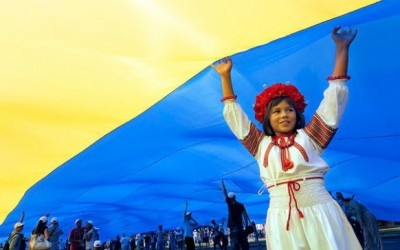 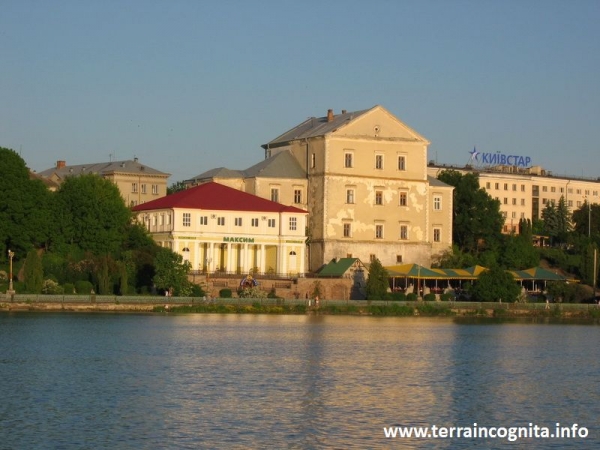 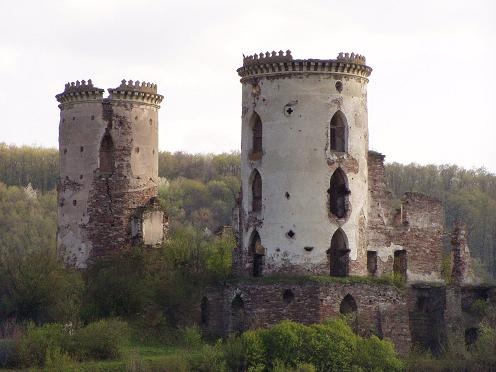 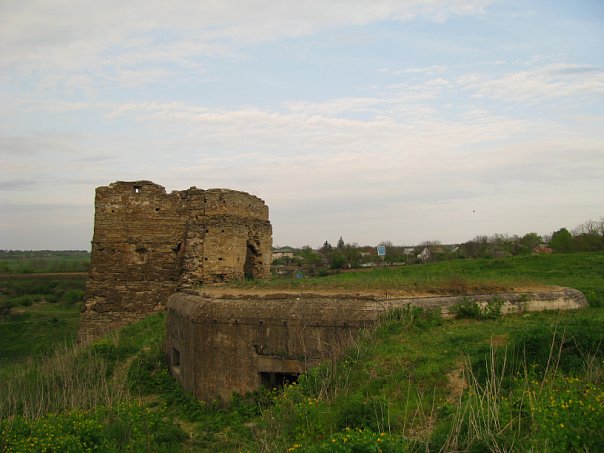 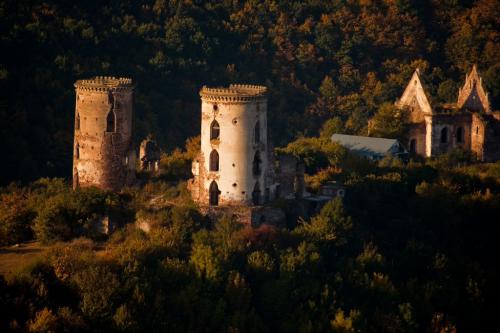 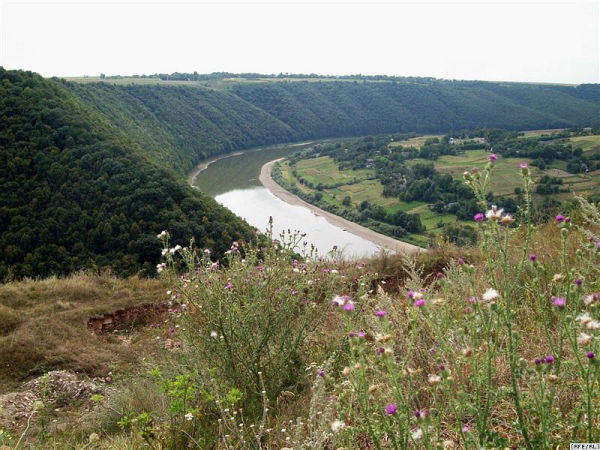 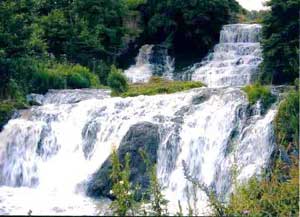 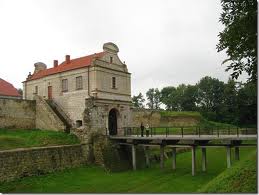 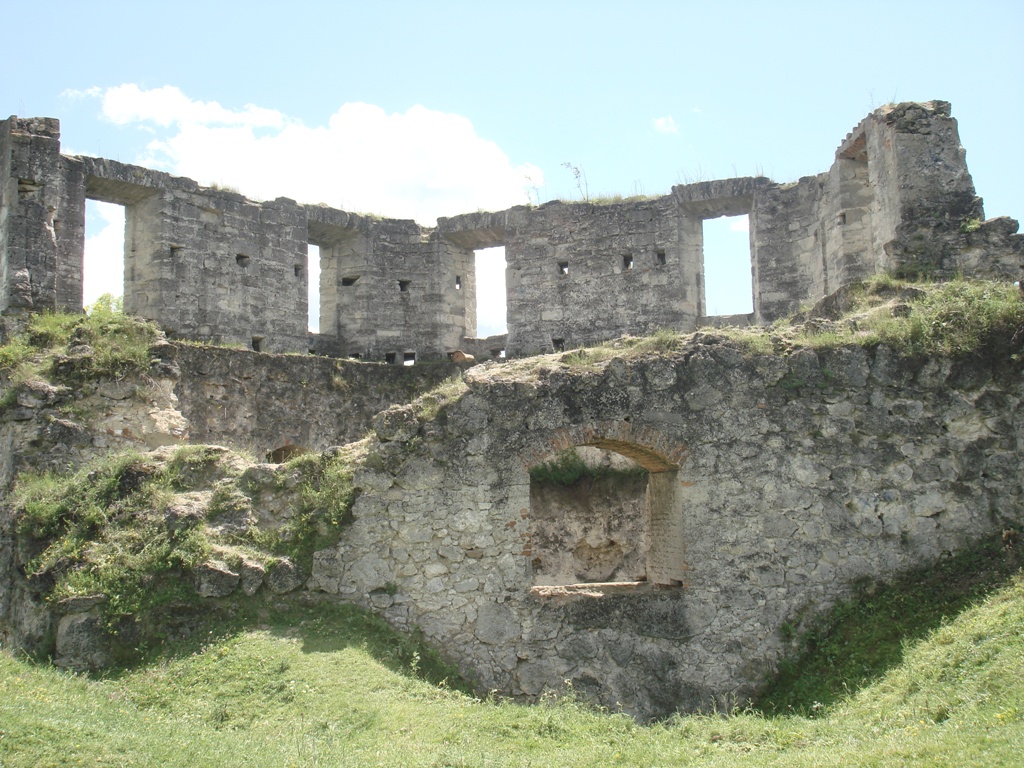 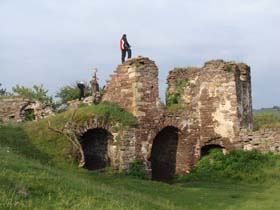 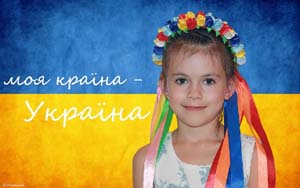 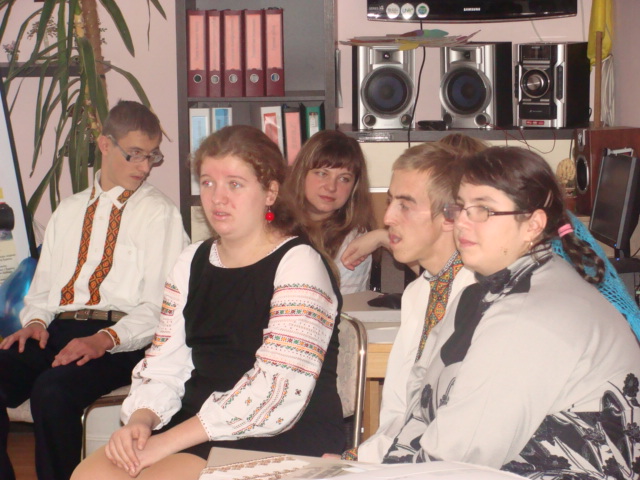 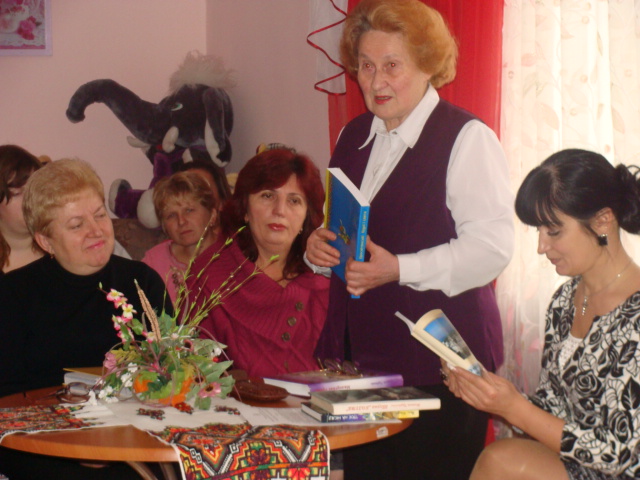 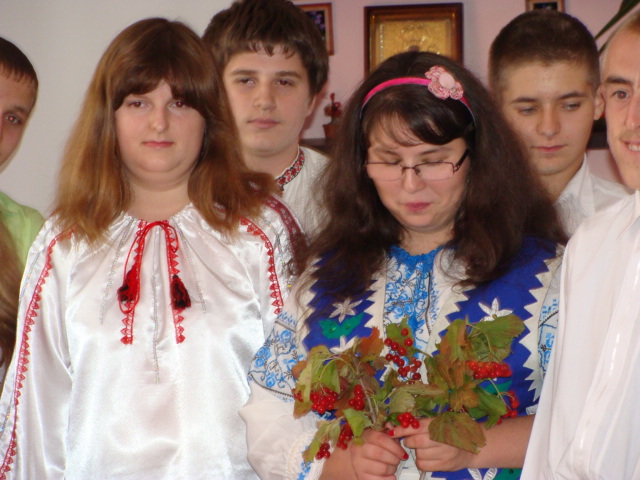 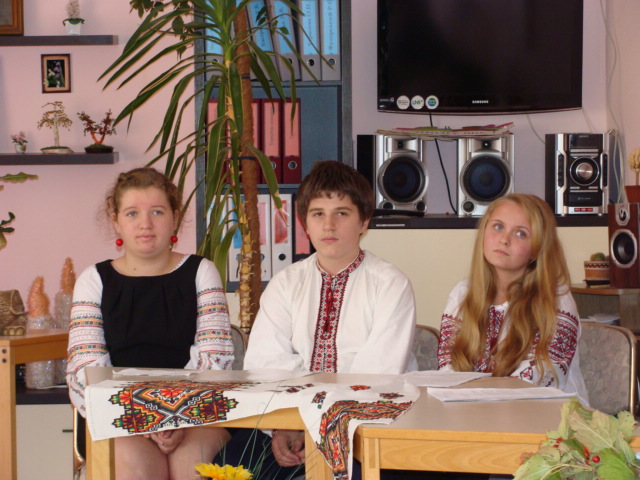 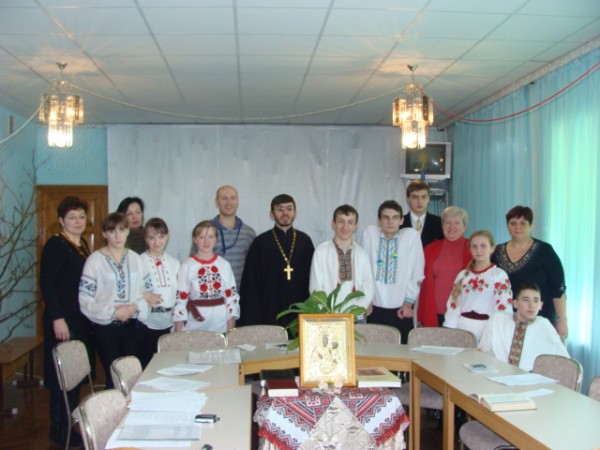 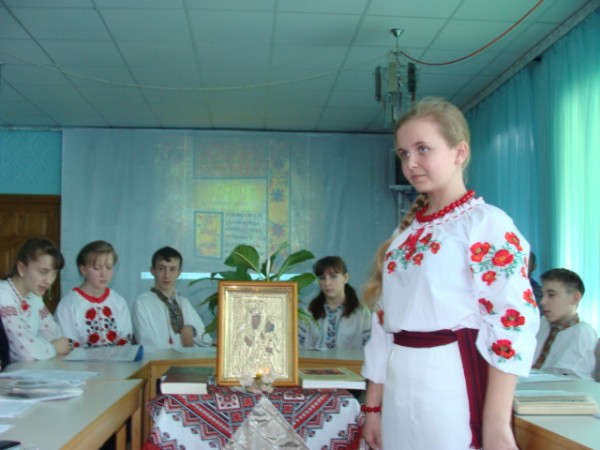 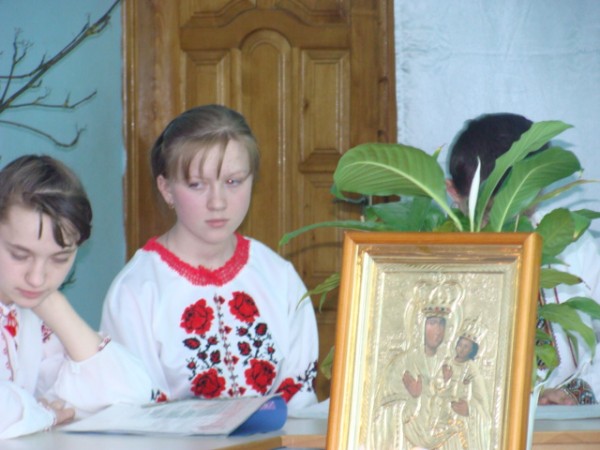 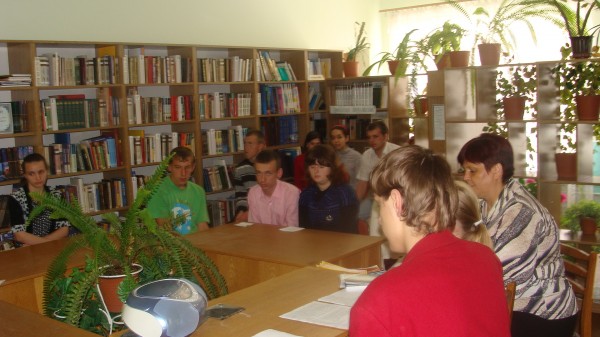 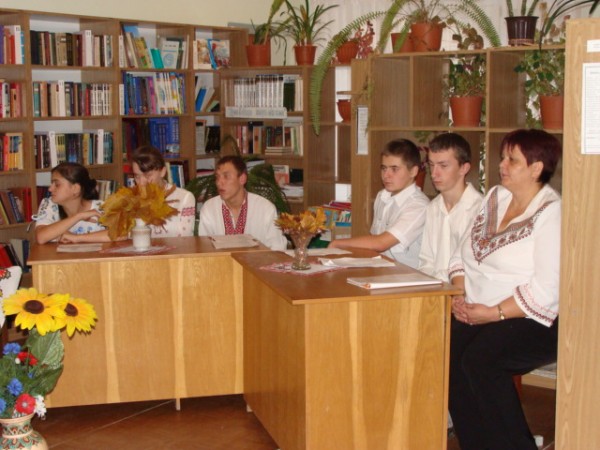 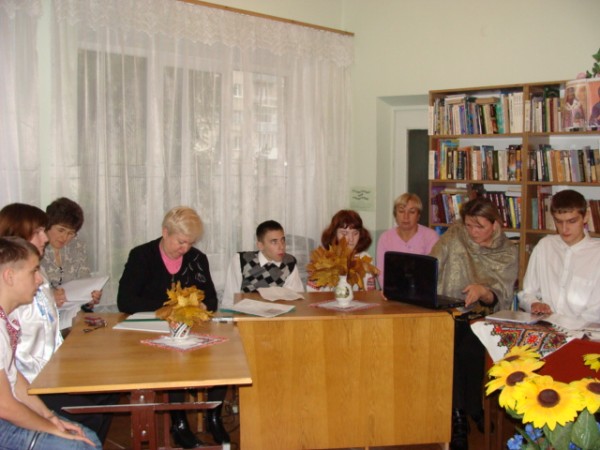 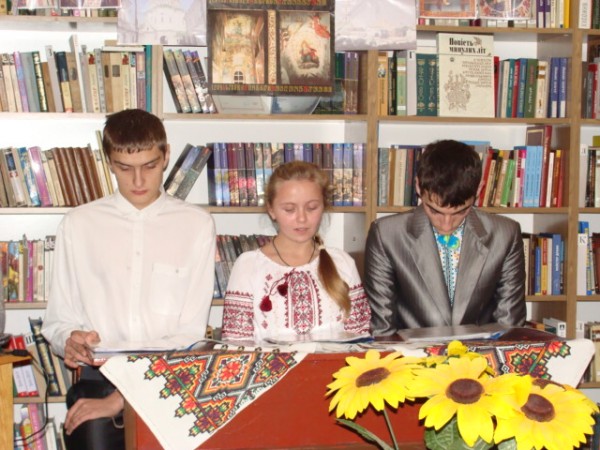 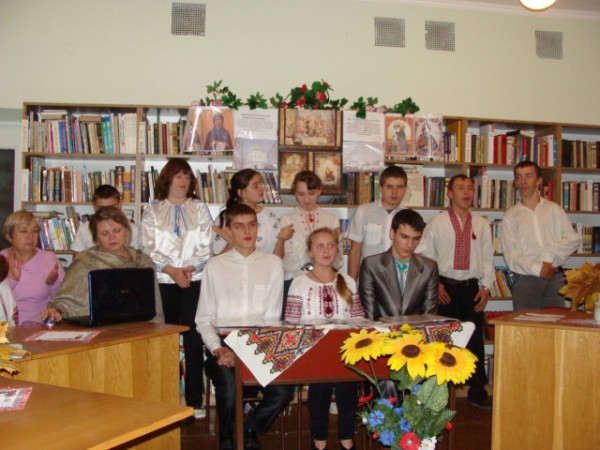 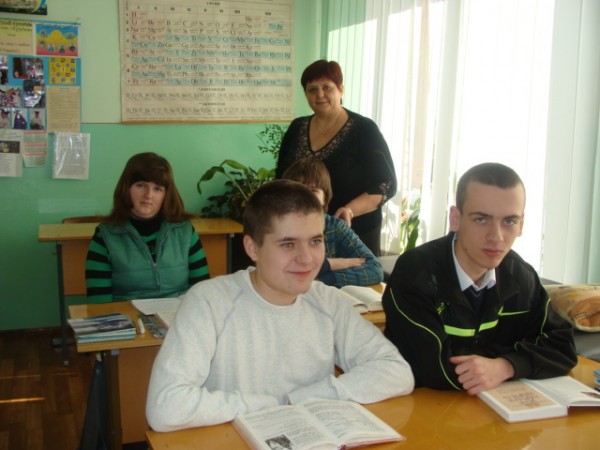 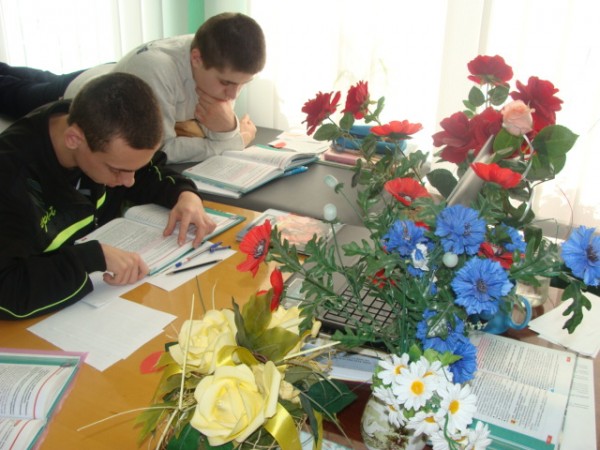 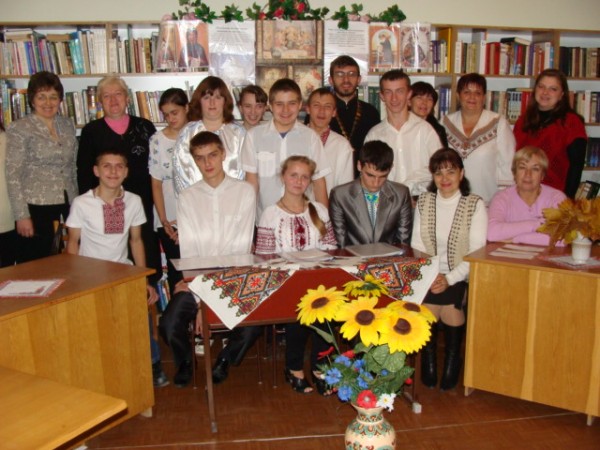 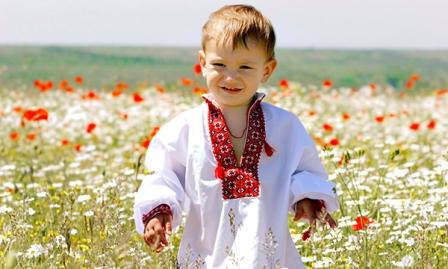 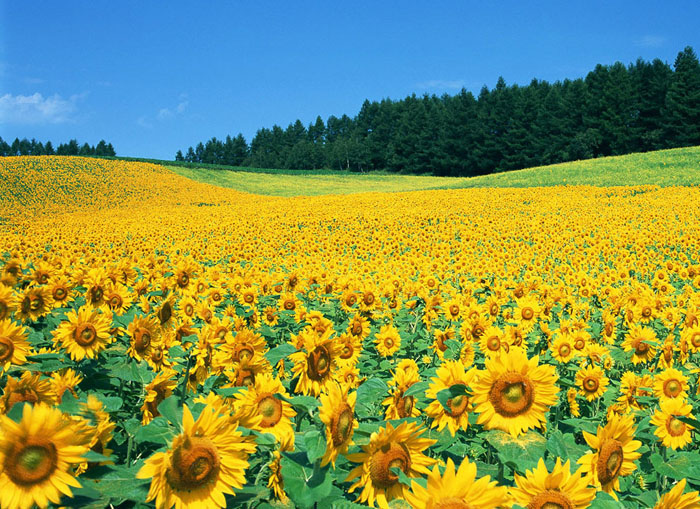